UV-Vis:
Dicroismo circular, fluorescência e absorbância
EM spectrum vs molecular energy levels (interaction varies)
Magnetic coupling
Electrons   Nucleus
Electronic
transitions
Vibronic
transitions
Rotat.
Vibrational
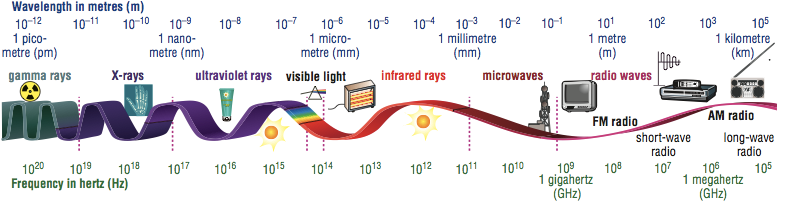 Dicroísmo Circular (CD)
- Absorção diferencial de luz polarizada, por níveis vibrônicos moleculares;
- Quantificação relativa de elementos de estrutura secundária.
Composição de estrutura secundária
Far UV (180-250 nm)
PMT
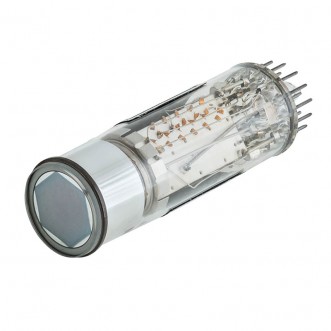 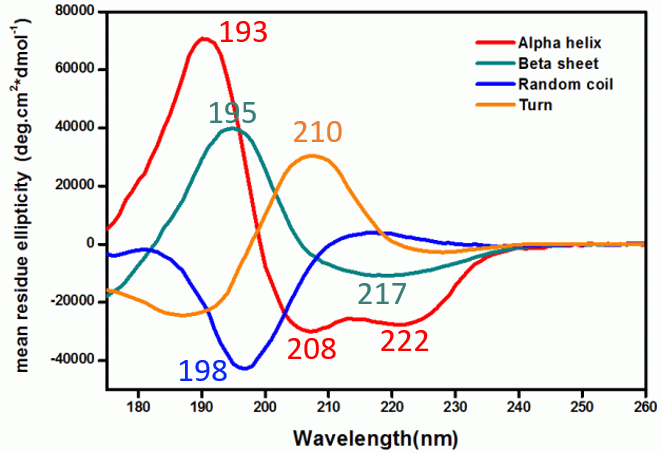 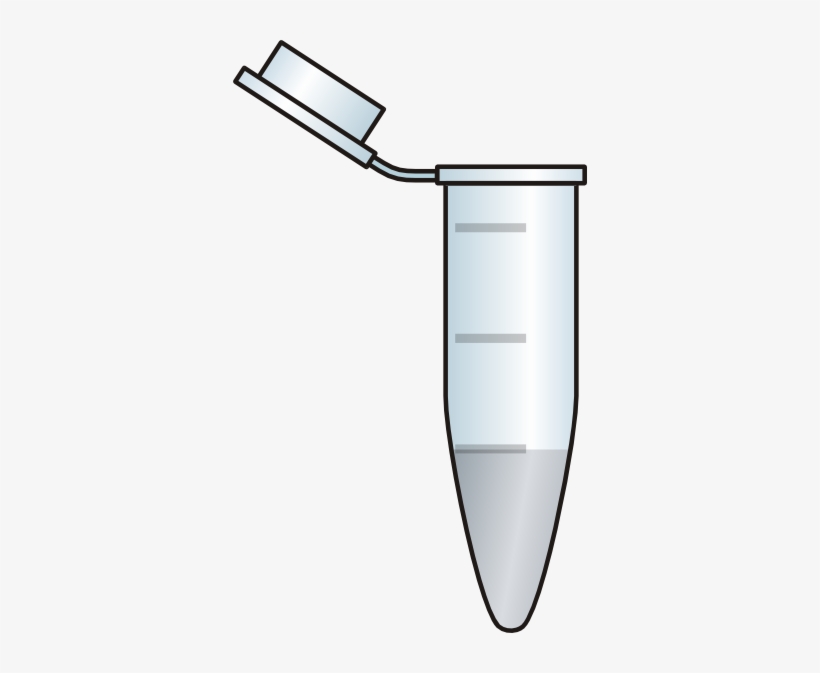 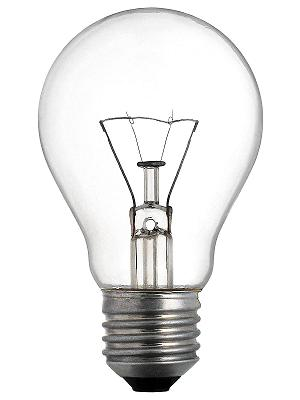 Solução
Amostra
Detector
Fonte de luz
Hoje!
Processamento
Preparo de
amostra
Qualidade
do resultado
Arranjo
Experimental
Processamento
de dados
Acessível
Fácil
Útil
Fácil
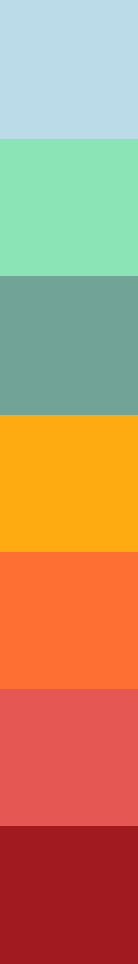 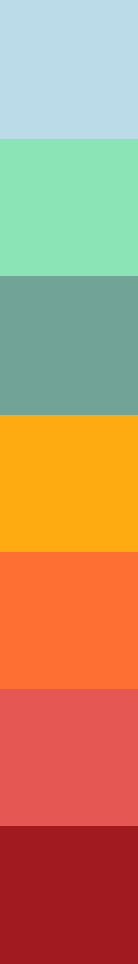 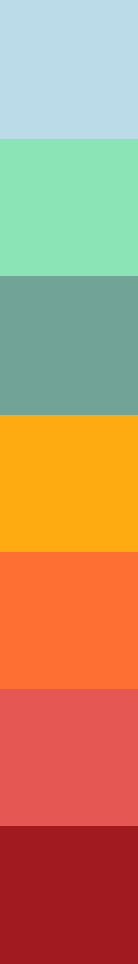 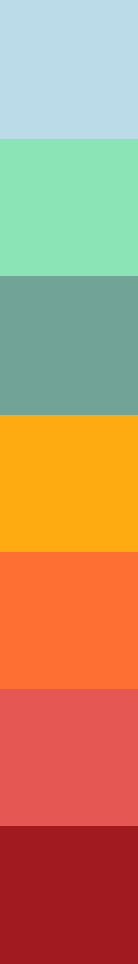 Especializado
Muito difícil
Melhor possível
Muito difícil
PARTE I: Ondas eletromagnéticas e tipos de polarização
Se o vetor do campo elétrico (medido em um ponto fixo do espaço) oscila ao longo de uma linha reta, então as ondas são chamadas de ondas plano-polarizadas ou polarizadas linearmente.
Plano de detecção
Perspectiva lateral
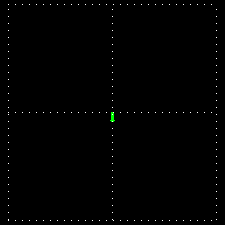 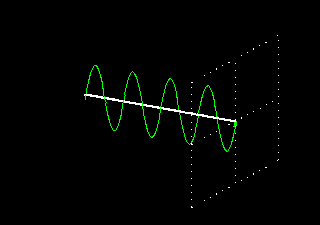 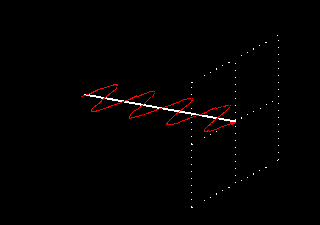 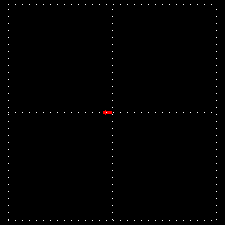 Regra do paralelogramo
Um paralelogramo tem os lados opostos iguais (e paralelos), de forma que (AB) = (CD) e (AC) = (BD).
D
C
B
A
PARTE I: Superposição de ondas plano-polarizadas
Plano de detecção
Perspectiva lateral
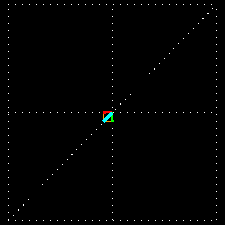 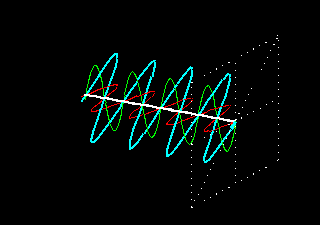 PARTE I: Superposição de ondas plano-polarizadas
Plano de detecção
Perspectiva lateral
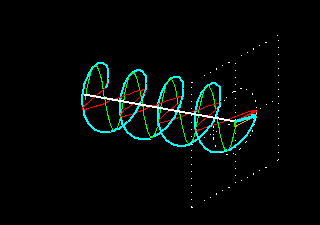 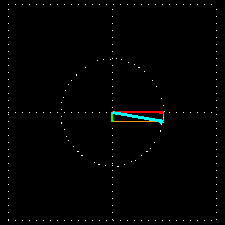 A onda resultante se propaga como uma função descrevendo uma espiral de mão direita em vez de uma descrevendo uma curva senoidal, quando vista da direção de propagação.
PARTE I: Superposição de ondas plano-polarizadas
Plano de detecção
Perspectiva lateral
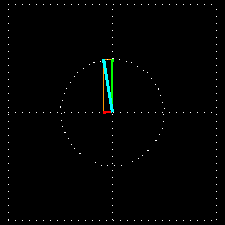 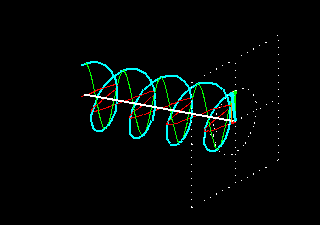 A onda resultante se propaga como uma função descrevendo uma espiral de mão esquerda em vez de uma descrevendo uma curva senoidal, quando vista da direção de propagação.
PARTE I: Ondas polarizadas circularmente
Perspectiva lateral
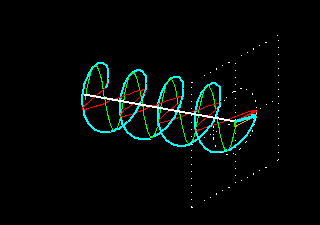 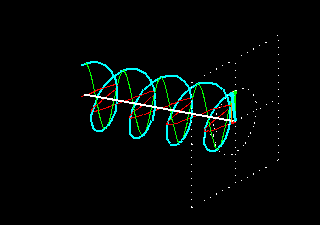 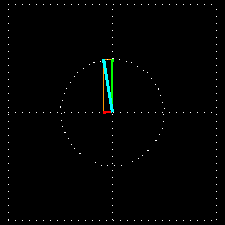 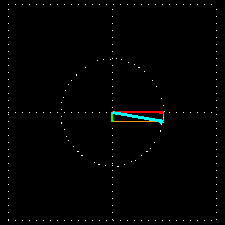 Plano de detecção
PARTE I: Superposição de ondas polarizadas circularmente
Duas ondas plano-polarizadas podem se superpor; naturalmente, duas ondas polarizadas circularmente também podem se superpor. Em ambos os casos, s campos são adicionados de acordo com as regras de adição vetorial.
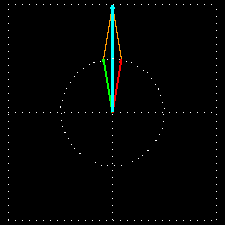 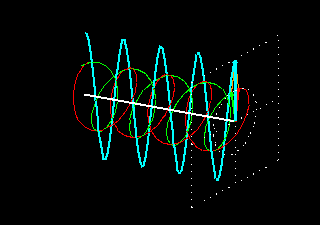 O resultado da superposição de duas ondas polarizadas circularmente é uma onda plano-polarizada.
Pensando "de trás para frente": Qualquer onda de luz linearmente polarizada pode ser obtida como uma superposição de uma onda LCP e RCP, cujas amplitudes são idênticas.
PARTE II: Interação entre radiação e matéria
Se a luz entra na matéria, suas propriedades podem mudar: a intensidade (amplitude), polarização, velocidade, comprimento de onda, etc. 

Consideremos dois fenômenos básicos da interação da luz e da matéria: a absorção (ou extinção) e a diminuição da velocidade.
Absorção: diminuição da intensidade da luz
A quantidade de luz monocromática transmitida por uma amostra é determinada pela comparação das intensidades da luz incidente (Io) e da luz transmitida (I).
dl
l
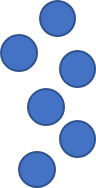 moléculas absorvedoras
(N moléculas/cm3)
Io
I
σ, seção de choque absorvedora (cm2)
caminho total l
PARTE II: Ondas plano-polarizadas em meio absorvente, não refrator (n =1)
Onda plano-polarizada atravessa um meio que absorve a luz, mas não a refrata (n = 1). 

Medimos o vetor de campo onde o feixe de luz intercepta esses dois planos de interseção.
Plano de referência
Perspectiva lateral
Plano de detecção
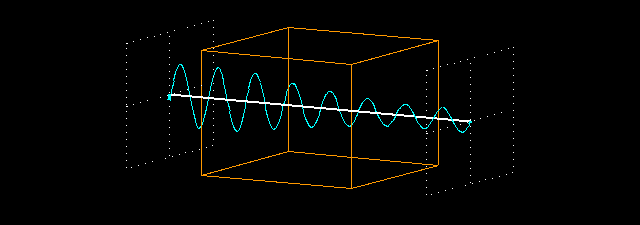 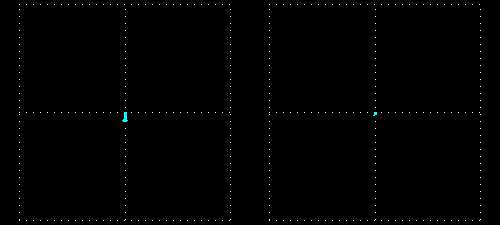 PARTE II: Ondas polarizadas circularmente em meio absorvente, não refrator (n =1)
Plano de referência
Perspectiva lateral
Plano de detecção
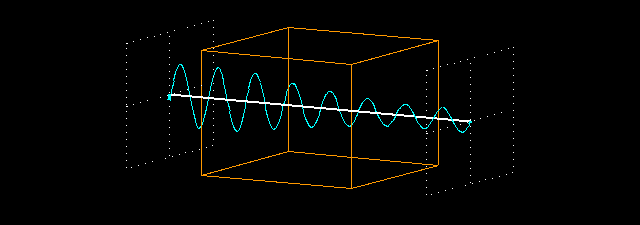 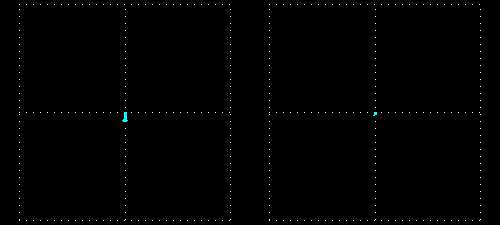 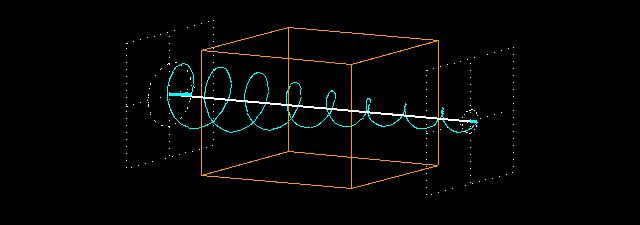 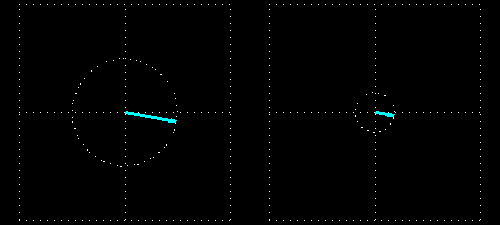 PARTE II: Ondas plano-polarizadas em meio refrator (n > 1), não absorvente
Quando o feixe de luz entra no pedaço de material, ele diminui de velocidade porque o n>1.
Quando a luz sai do material, sua velocidade e comprimento de onda são restaurados para seus valores originais (vácuo).
Como o material não absorve luz, a intensidade da luz não diminui.
Se um material é colocado entre os os planos de referência e detecção, a luz fica mais lenta no material e tem mais períodos completos. Como este não é um número integral, os dois vetores de campo nos planos de interseção não oscilam na mesma fase.
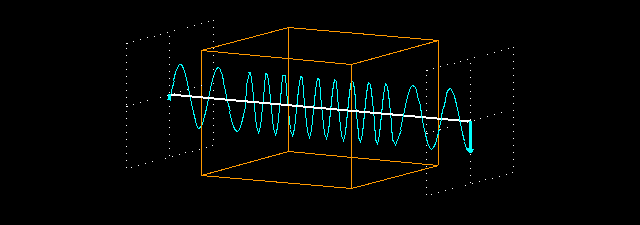 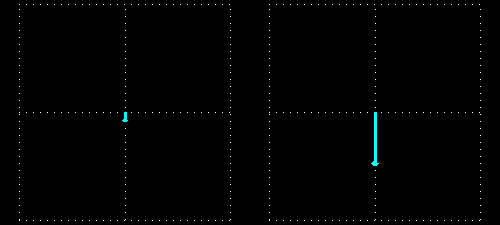 PARTE II: Ondas polarizadas circularmente em meio refrator (n > 1), não absorvente
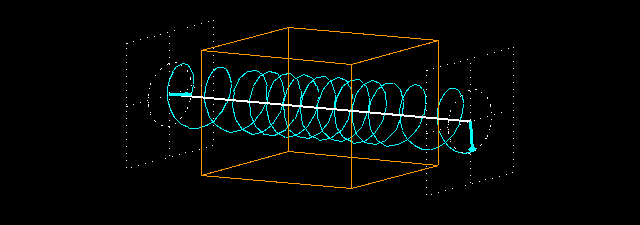 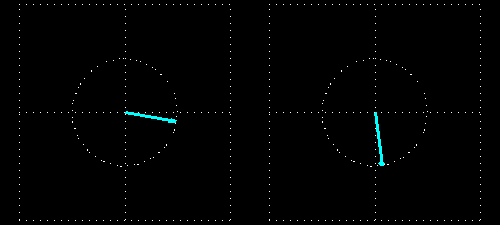 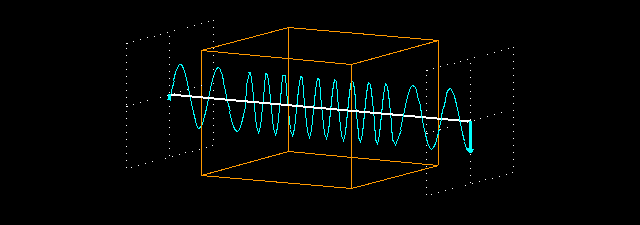 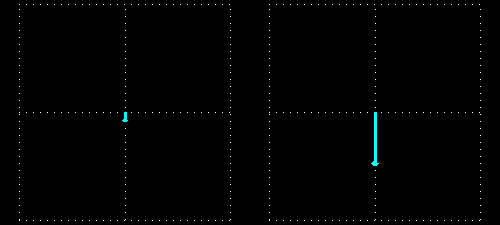 PARTE II: Ondas polarizadas circularmente em um meio com dicroísmo circular
Alguns materiais possuem uma propriedade especial: eles absorvem as luzes para a luz LCP e RCP em quantidades diferentes: este fenômeno é chamado dicroísmo circular.


Portanto, se a luz linearmente polarizada atravessa um meio que mostra dicroísmo circular, suas propriedades mudarão porque o meio absorve os dois componentes polarizados circularmente em uma extensão diferente ALCP ≠ ARCP
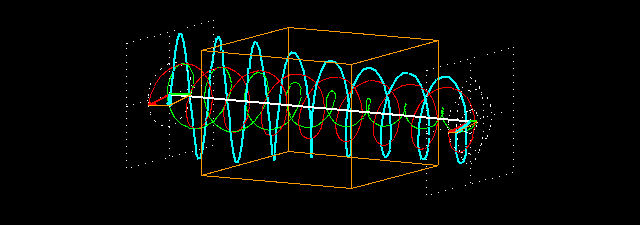 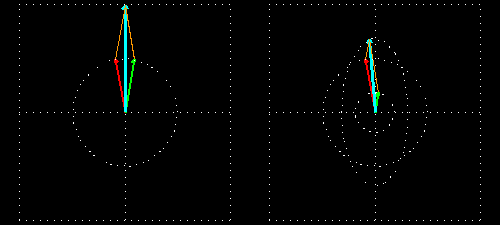 PARTE II: Ondas polarizadas circularmente em um meio com dicroísmo circular
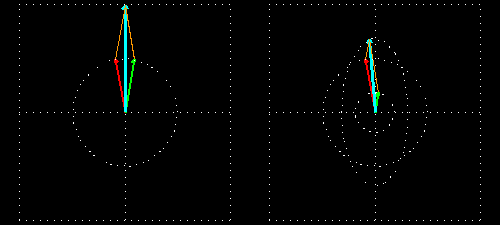 O quão elíptica a onda polarizada no plano se torna após atravessar o meio é determinada pela diferença entre as absorções dos dois componentes polarizados circularmente.
PARTE II: Ondas polarizadas circularmente em um meio com birrefringência circular
Existem materiais com outra propriedade especial: o seu índice de refração é diferente para a luz LCP e RCP: esse fenômeno é chamado de birrefringência circular.
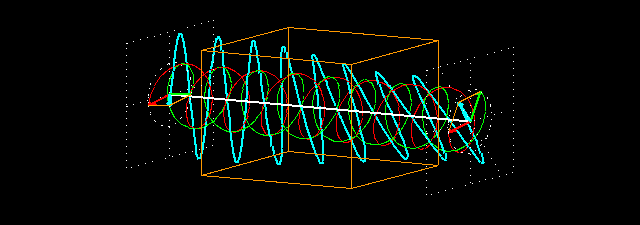 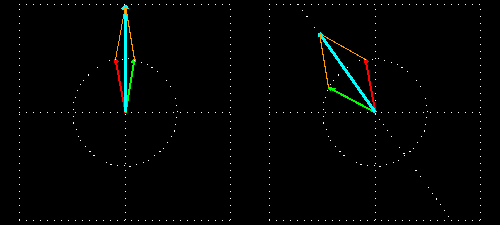 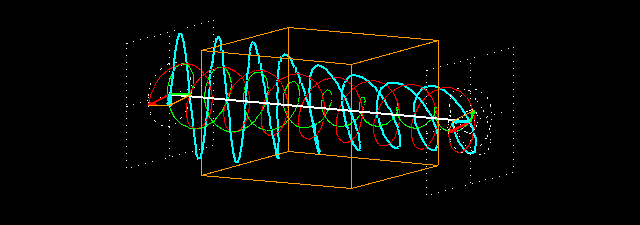 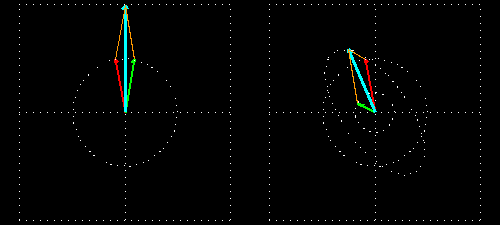 PARTE II: Ondas plano-polarizadas em um meio com dicroísmo circular e birrefringência circular
Na realidade, raramente ocorre que um material exiba dicroísmo circular, mas não birrefringência circular ou exiba birrefringência circular, mas não dicroísmo circular em relação à luz de um determinado comprimento de onda.
O ângulo formado pelo grande eixo da elipse em relação ao plano de polarização original é determinado pela diferença entre os índices de refração em relação aos componentes polarizados circularmente à esquerda e à direita.
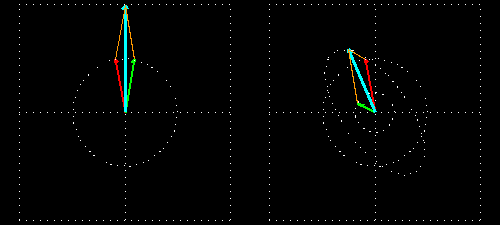 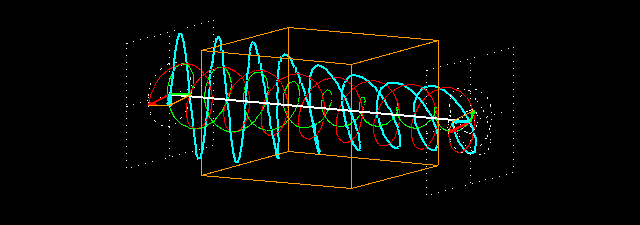 Origem do sinal de CD
Inherently asymmetric chromophores:
amide chromophores of the peptide bonds
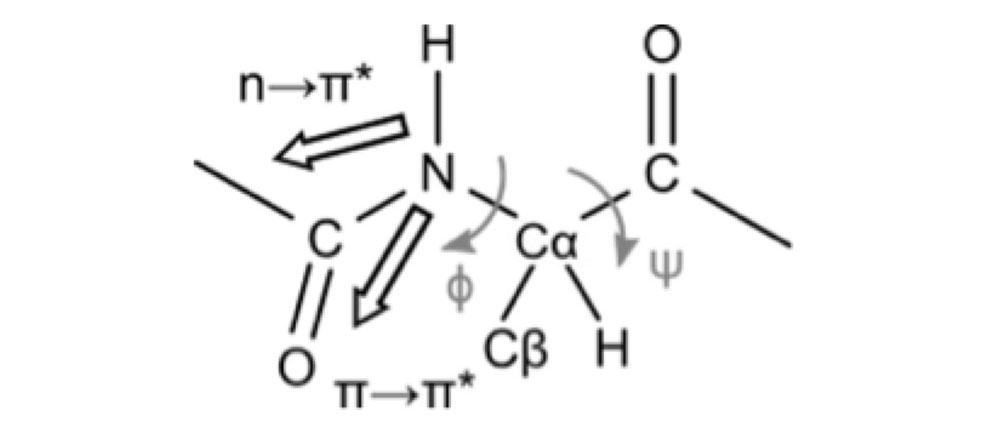 ω (Omega)
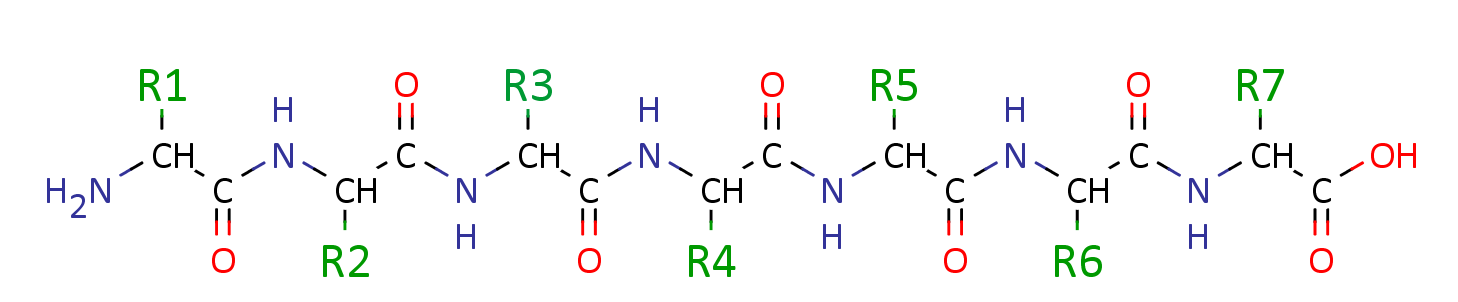 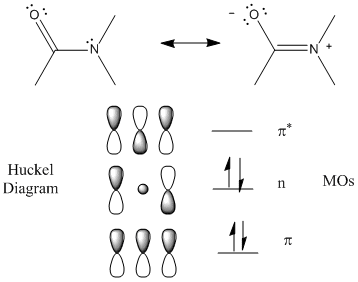 ψ (Psi)
Φ (Phi)
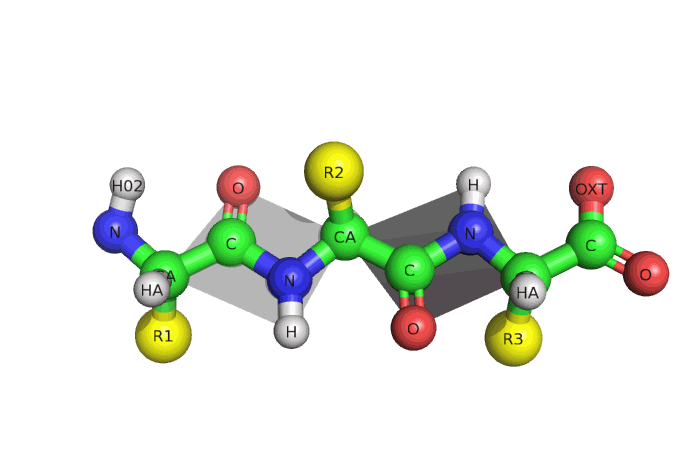 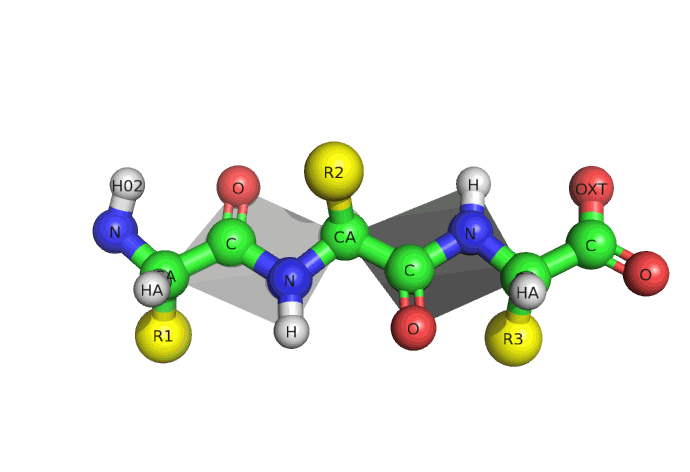 Φ (Phi)
ψ (Psi)
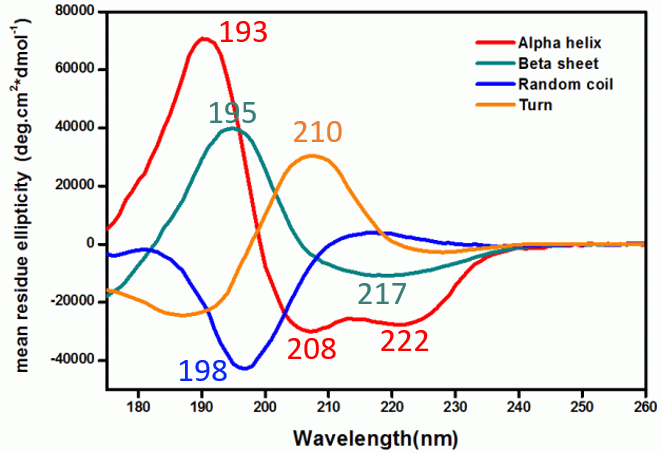 Molar circular dichroism
Normalizando as absorbâncias pela concentração (C) e caminho ótico (l):
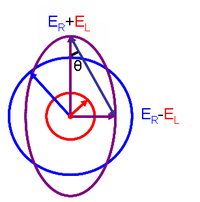 Elipticidade molar
21
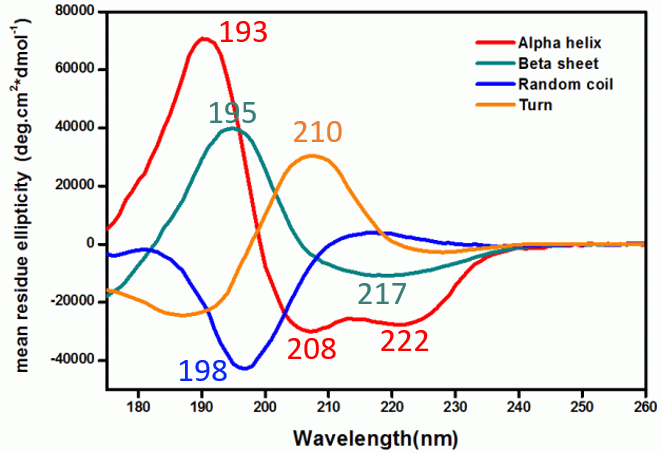 Random coil
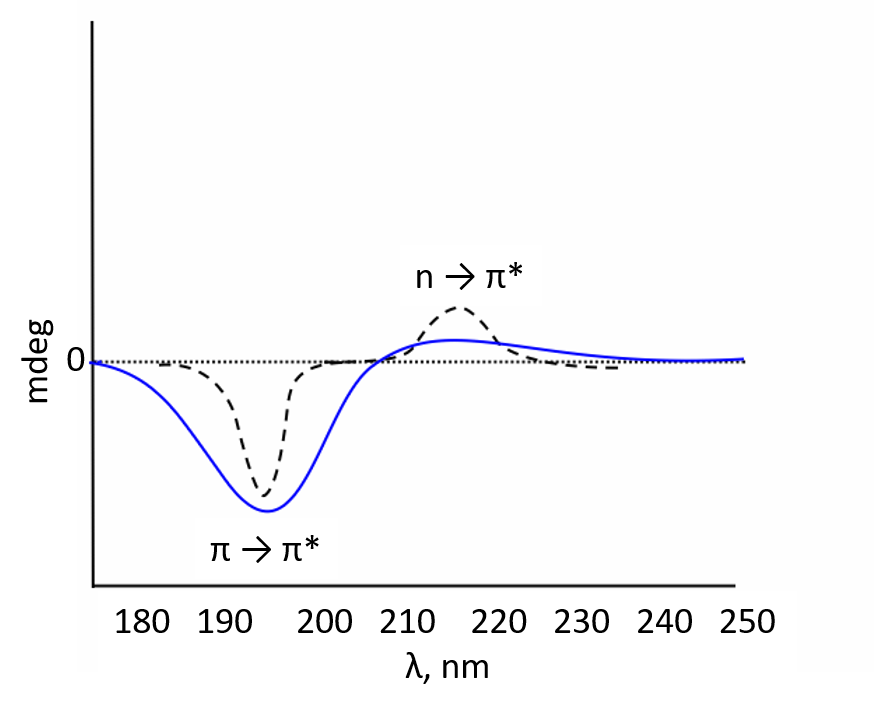 • positive at 212 nm (p -> p*)
• negative at 195 nm (n -> p*)
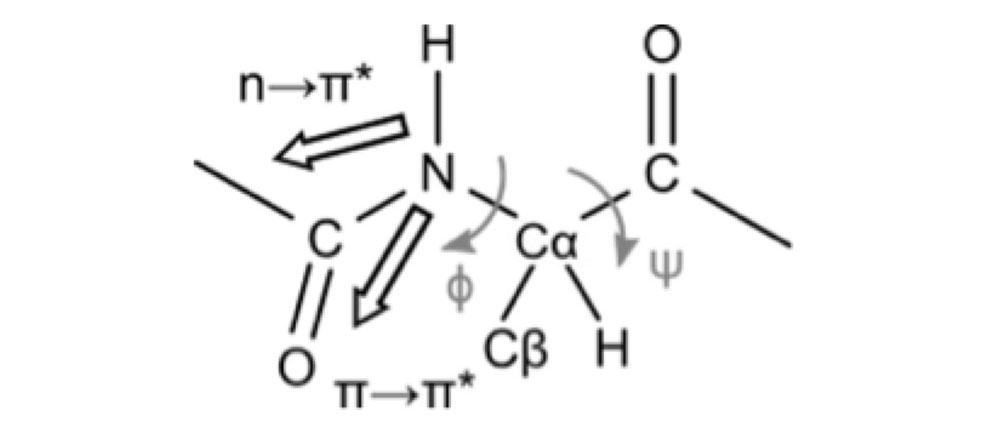 Hélices
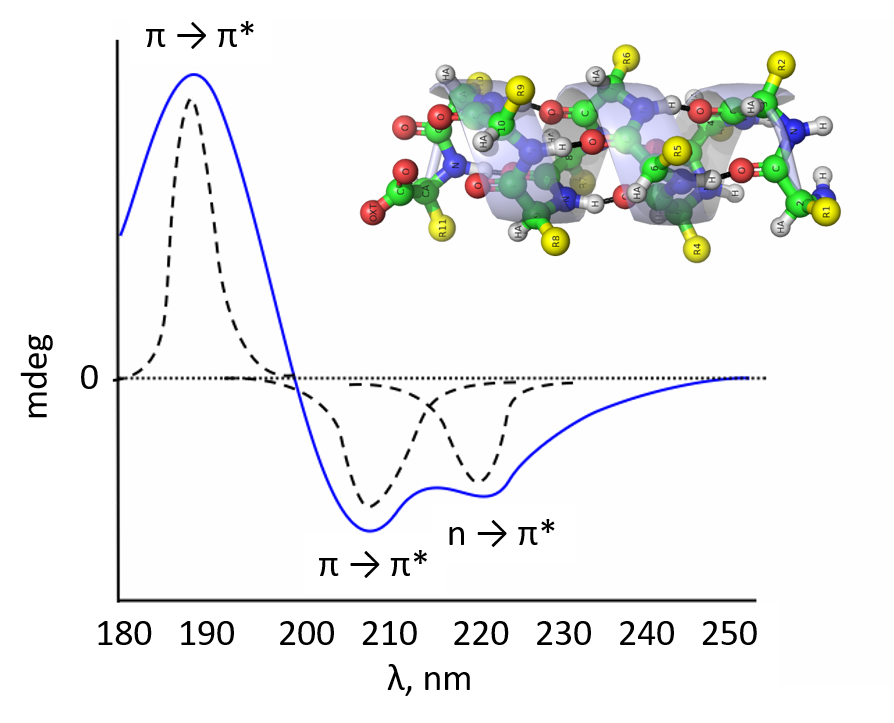 Fitas-β
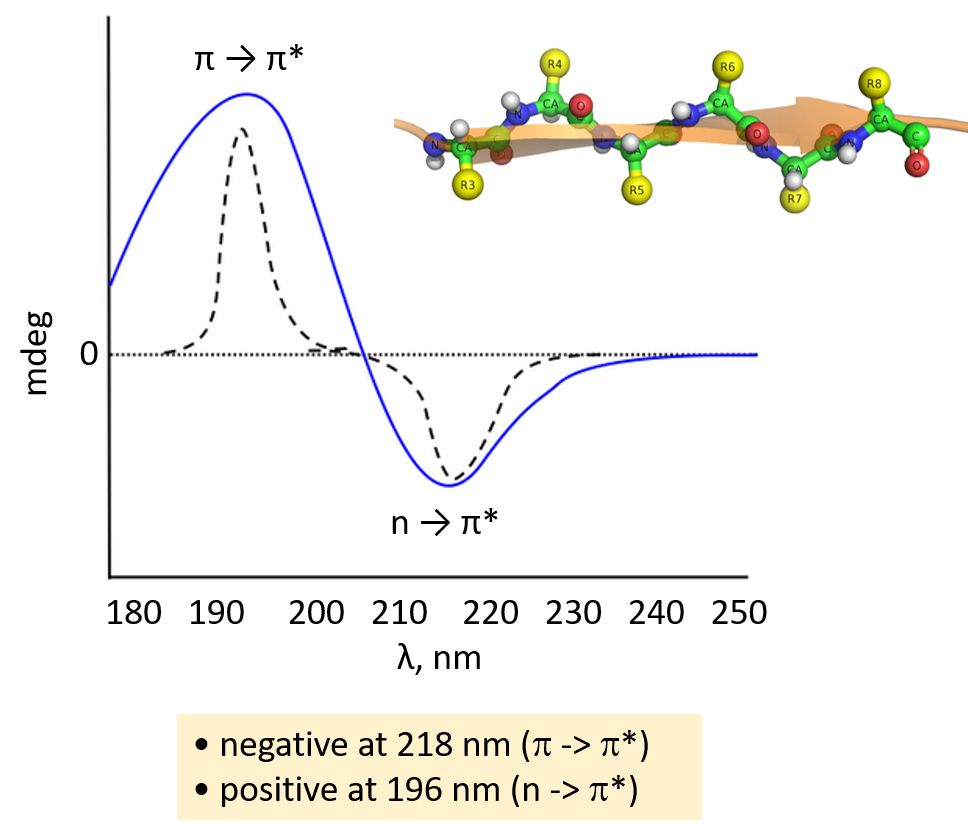 • positive (p -> p*) perpendicular at 192 nm
• negative (p -> p*) parallel at 208 nm 
• negative at 222 nm (n -> p*)
• negative at 218 nm (p -> p*)
• positive at 196 nm (n -> p*)
O espectro total é a combinação linear de três componentes:
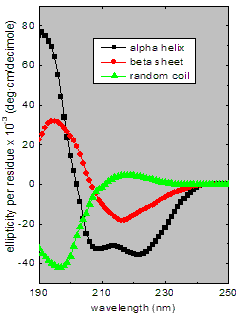 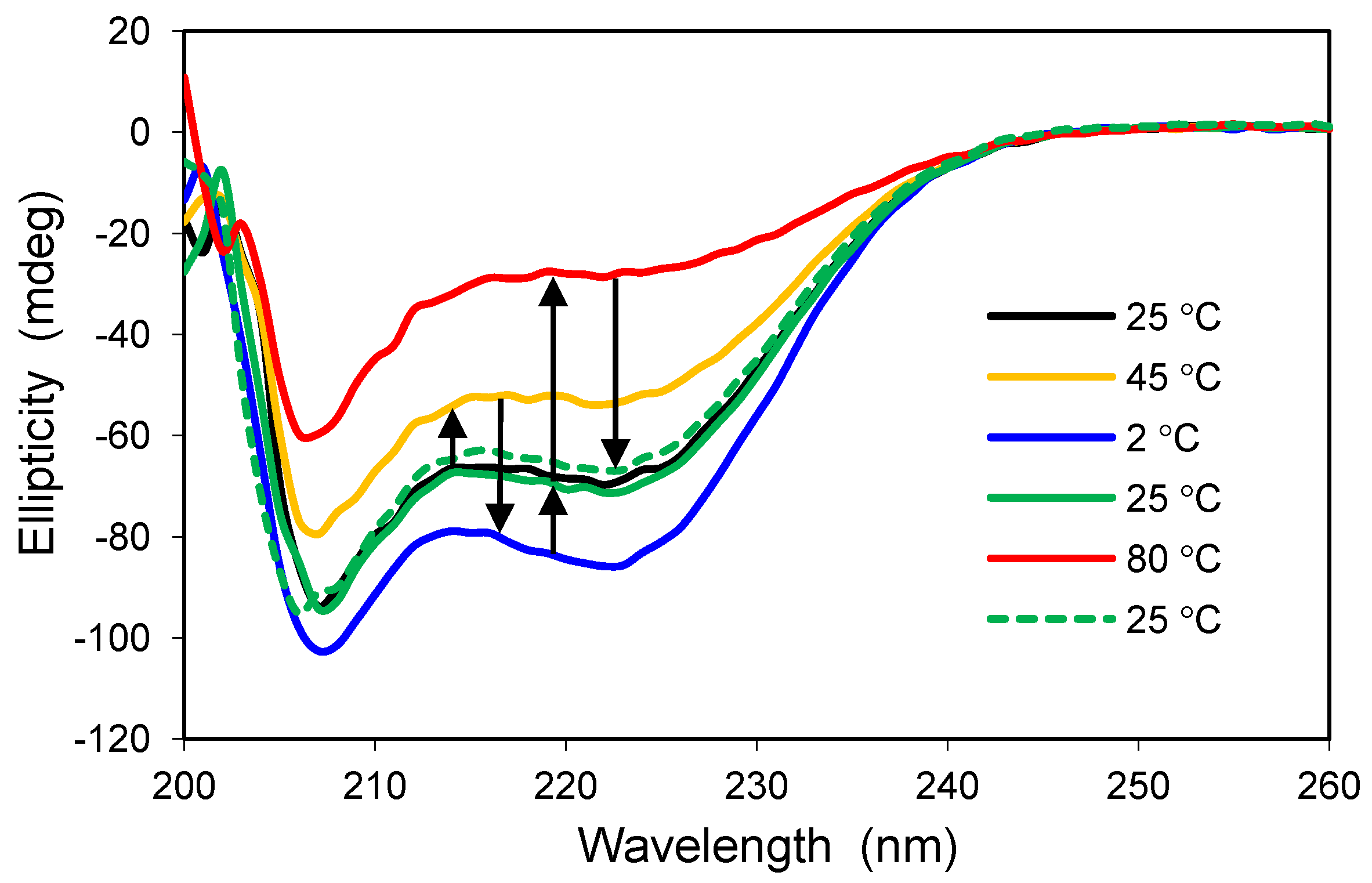 MPC2 + 0.03% DDM + ligands
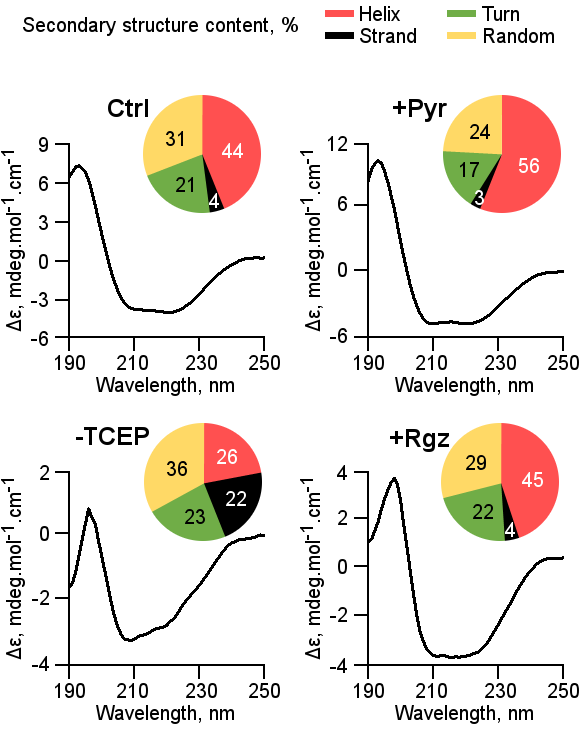 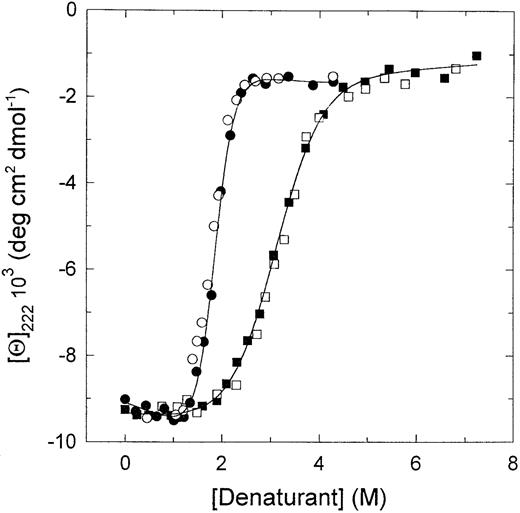 Standard protein solution: 300 mM Salt, 30 mM Buffer pH 8.0, 5 % glycerol, 0.5 mM TCEP + 0.03 % DDM
Buffer, pH 7.0
Buffer, pH 8.0
DDM, 0.03 %
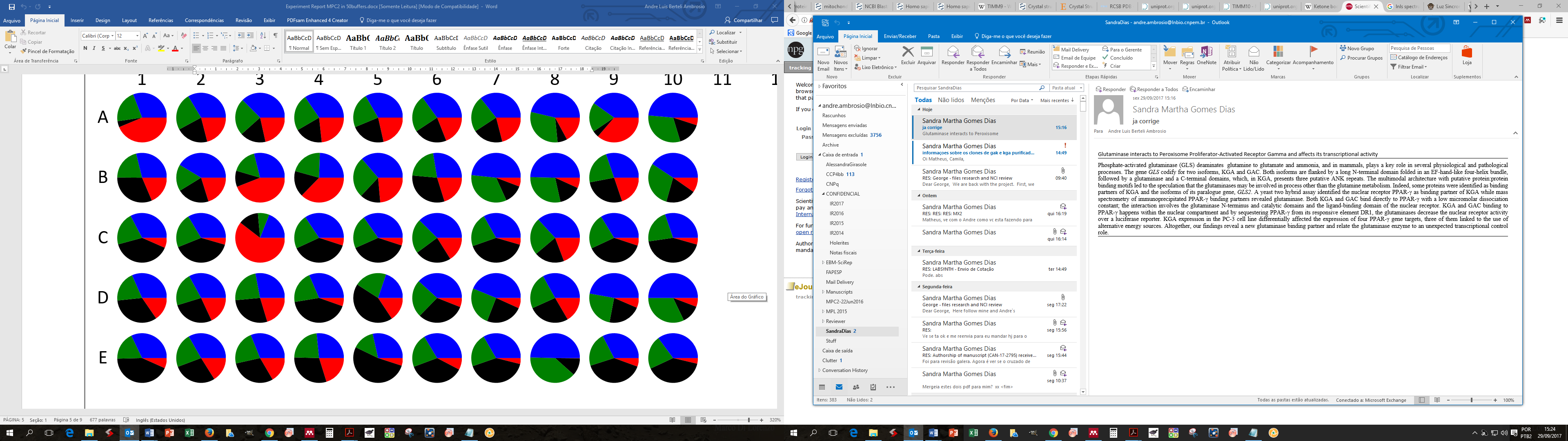 Helices
Sheets
Turns
Disordered
UDM, 0.09 %
DM, 0.03%
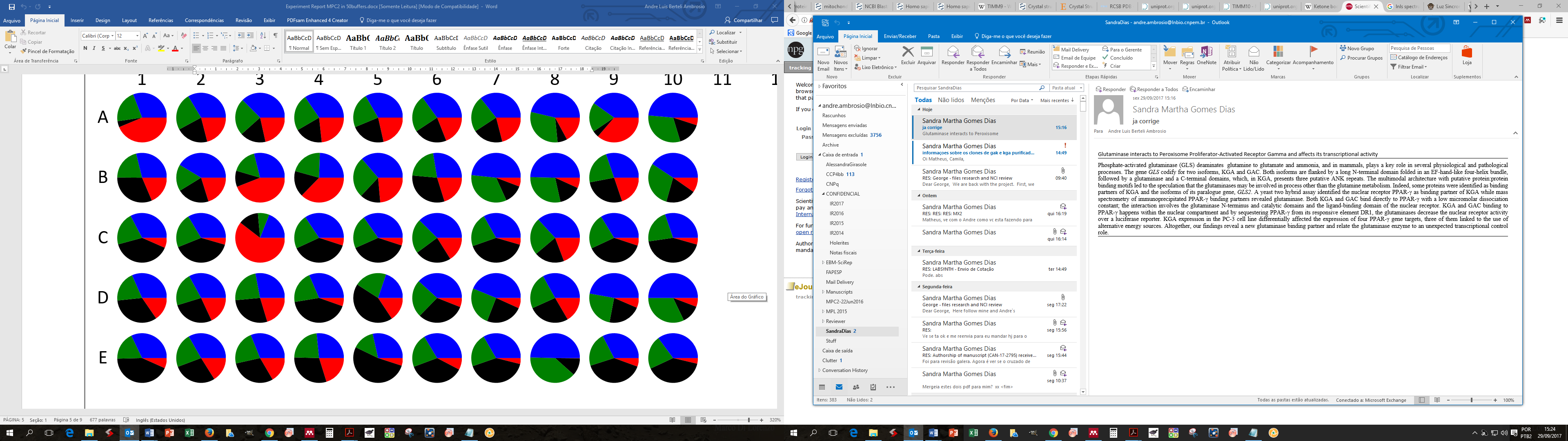 NM, 0.9%
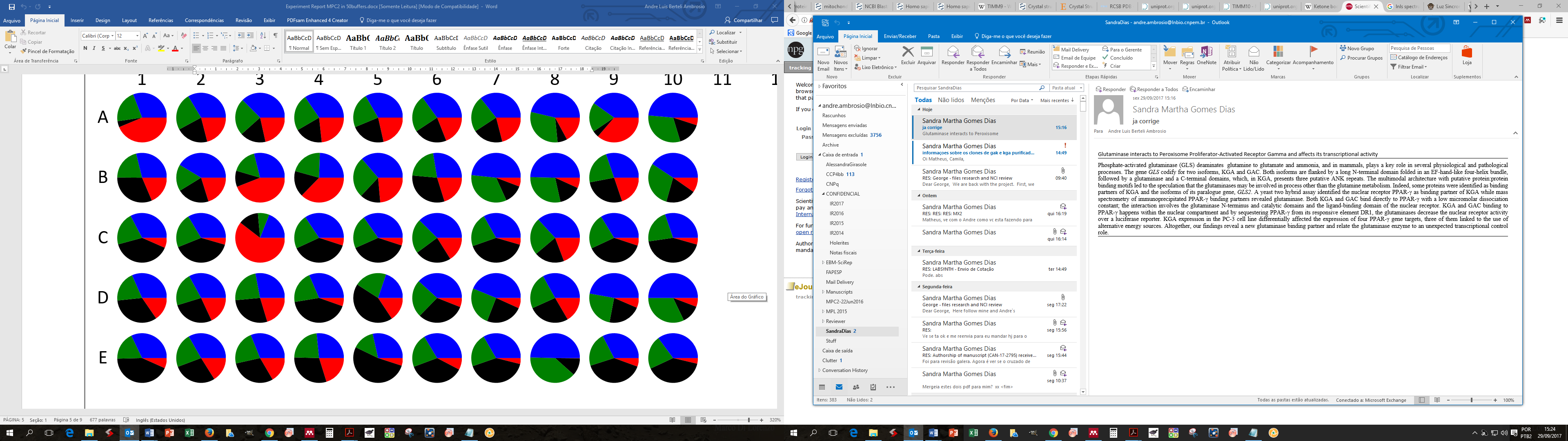 OG, 0.03%
- Glyc
- Glyc
- TCEP
- TCEP
Detergent
Detergent
150 mM Salt
150 mM Salt
-Glyc, 150 mM Salt
-Glyc, 150 mM Salt
25